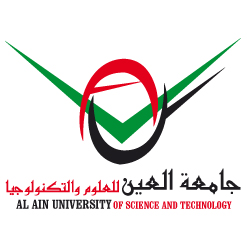 إعداد التقرير النهائي للبحث
د /سالم الجندي
إعداد التقرير النهائي للبحث
207 - 231
المبحث الأول: لغة البحث وأسلوبه:
من الأمور الواجب الانتباه إليها في كتابة الشكل النهائي لتقرير البحث، هي لغة البحث السليمة وأسلوبه الجيد، فهنالك عدد من الملاحظات الخاصة في هذا المجال نلخصها بالاًتي:
لغة البحث المفهومة 
و الفعالة
تنقيح البحث
النحو و الصرف
دقة الصياغة
اختيار العبارات و الكلمات التي تخدم و توضح الهدف
استخدام الجمل و التراكيب المناسبة
لغة البحث وأسلوبه:
النحو و الصرف
اختيار الكلمات و العبارات التي تخدم و توضح الهدف
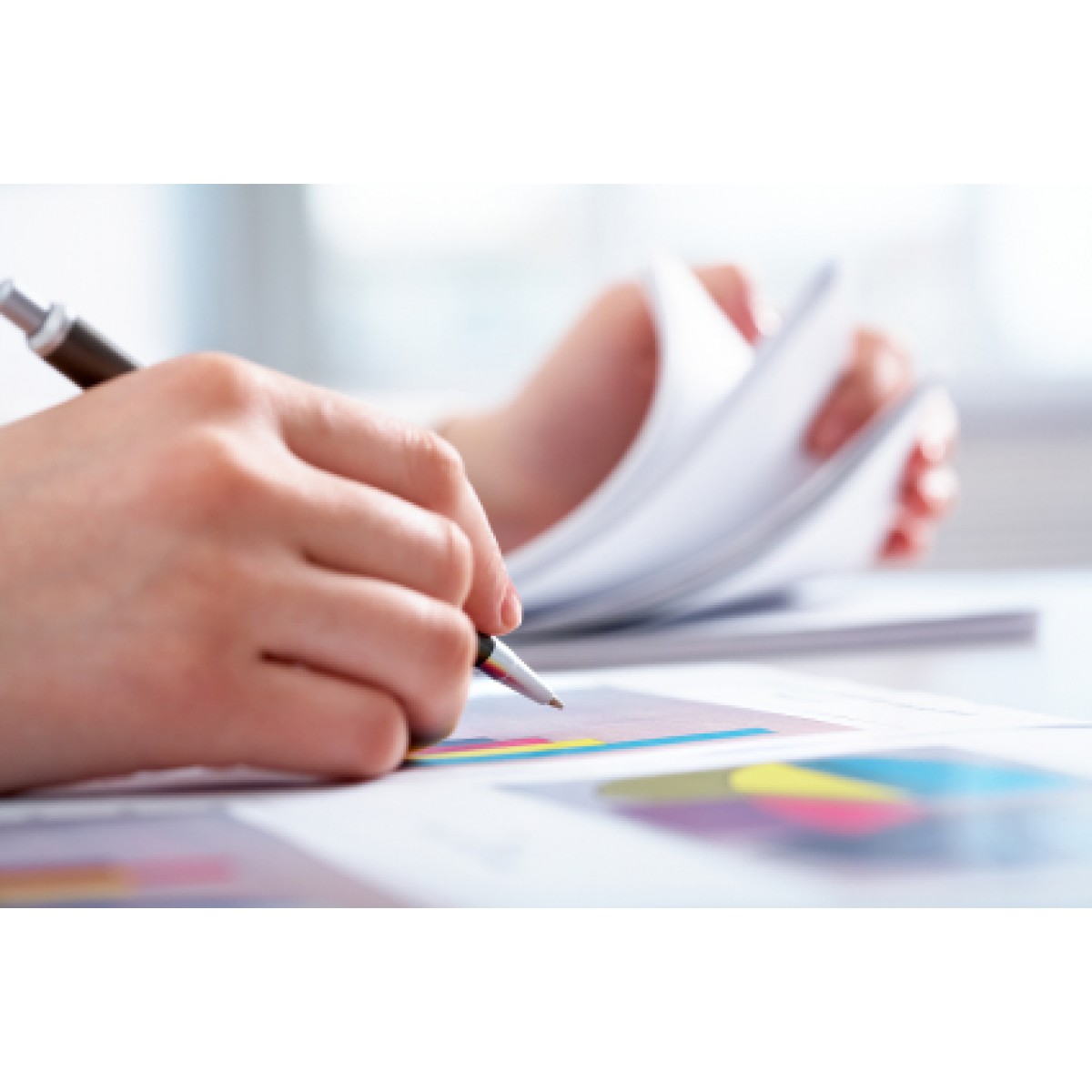 استخدام الجمل و العبارات المناسبة
لغة البحث وأسلوبه:
تنقيح البحث : يعتبر تنقيح البحث في المرحلة الأخيرة من طباعة وإخراج البحث بشكل نهائي.
من الجوانب التي يمكن أن تشمل التنقيح والتعديل في الشكل النهائي للبحث وهي كالآتي: 
1 – تثبيت المعلومات التي تم الاستشهاد بها على شكل إعادة صياغة مع التأكيد على الإشارة الى المصدر 
2 – تدقيق ومراجعة المعلومات التي تم اقتباسها حرفياً والتأكد من وضع إشارة التنصيص 
3 – حذف العبارات والجمل التي لا تبلور أفكارك بشكل واضح .
تنقيح البحث
4-التأكيد على استخدام عبارات المبني للمعلوم بدلا من المبني للمجهول، مثال: ”قال فلان ”بدلا من ”قيل“
5-التخلص من الجمل الغامضة والتأكيد على سلامة العبارات والألفاظ السليمة لغوياً 
6-التأكيد على ذكر الاسم الكامل للشخص المستشهد به، ومن الممكن ذكر اسمه الأخير في حال تكرار ذكر اسمه في النص 
7-تقديم العبارات التي توضح الأفكار الرئيسية للموضوع على الأفكار الثانوية 
 8-إضافة جمل ضرورية تسند الفكرة الرئيسية وحذف الغير ضرورية
المبحث الثاني:استخدام الإشارات والمختصرات في الكتابة:
هنالك عدد من الإشارات والرموز والعلامات المستخدمة في كتابة البحوث ومنها:
استخدام النقاط
(التنقيط)
استخدام الأقواس العادية
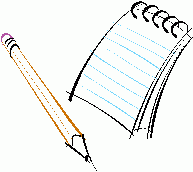 استخدام
الفارزة
(Comma)
استخدام الشارحة
استخدام القوسين الصغيرين
مجالات استخدام النقاط
1- توضع بعد النهاية من كتابة جملة متكاملة 
2- النقطة المستخدمة بعد حرف يمثل اختصاراً لكلمة أخرى مثال: د. (دكتور)، ص. (صفحة) 
3- قد تحذف النقط عندما نكتب العنوان
4- تستعمل النقطتان المتعامدتين ( : ) لتقسيم الكتابات إلى أقسام 
5- تستخدم النقاط الثلاثة (...) للدلالة على وجود كلام محذوف لا حاجة للاستمرار به بسبب الاكتفاء بما هو مذكور 
6- استخدام النقطتين المتجاورتين أو أكثر بغرض التزويق الكتابي، وهذه طريقة غير محبذة في كتابة البحث العلمي لآنه يسبب إرباك في المعنى والمفهوم والسياق الكتابي .
مجالات استخدام إشارة الفارزة:
1-تمثل مقاطعة قصيرة لاستمرارية الحديث والكتابة لمفهوم محدد .
2-تستخدم لفصل بين مقطعين مرتبطين بحروف مثال: (لكن، غير أنه،). 
3-تستخدم في الأسماء والعبارات التي عددها ثلاثة أو أكثر مثال: من أهم المحافظات العراقية السياحية: الموصل، أربيل، السليمانية
4-تستخدم للفصل بين عبارات تمثل عنوان سكن شخص أو محل عمله مثال: 
العين، الهيلي، شريعة الهيلي، الشارع 16، رقم البيت 14
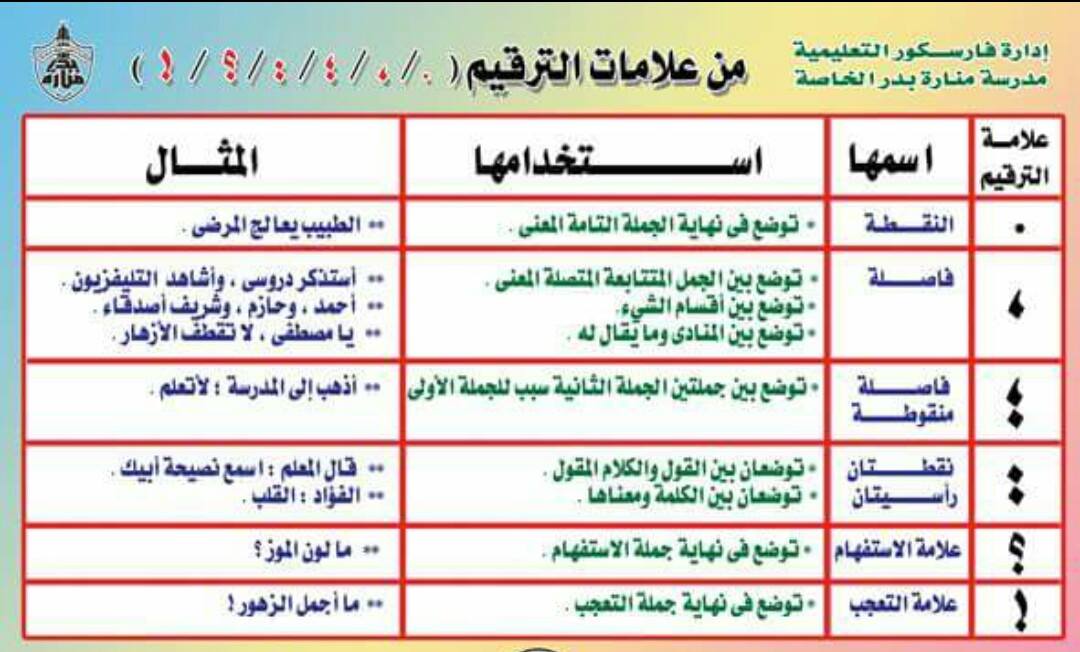 استخدام المختصرات:
تستخدم في كتابة مصادر البحث، فهنالك مختصرات عربية ومختصرات أجنبية 
مثال مختصرات عربية: ط (الطبعة للكتاب)، مج (المجلد)، ق.م (قبل الميلاد)، هـ (السنة الهجرية) 
مثال مختصرات أجنبية: 
Doc (document) , e.g. (for example) , Vol. (Volume)
المبحث الثالث أقسام البحث وعناوينه الرئيسية والفرعية
أولاً: المعلومات التمهيدية: 
وهذا الجزء الأول من البحث يشمل على جوانب مفتاحية مهمة وهي كالآتي: 
1 – صفحة العنوان: وتشمل على اسم الجامعة أو المؤسسة التي ينتمي إليها الباحث، ويكون موقع هذه المعلومات في الجهة العليا اليمنى من صفحة العنوان، ثم في وسط الصفحة عنوان البحث أو الأطروحة وتحته العنوان الثلاثي 
2 – في حالة الأطاريح والرسائل الجامعية: تترك صفحة ثانية بعد صفحة العنوان لكتابة أسماء الأساتذة المشرفين والمناقشين 
3 – صفحة الإهداء أو الشكر: تخصص صفحة لإهداء البحث لشخص قريب وتوضيح تقديره وامتنانه لجهوده في إنجاز البحث
أقسام البحث وعناوينه الرئيسية والفرعية
4- قائمة المحتويات: تشمل فصول البحث وعناوين الأقسام مع ذكر أرقام الصفحات التي وردت في الأقسام 
5-قائمة الأشكال والرسومات والجداول: تشمل الجداول الإحصائية ورسومات وخرائط لمعلومات البحث، وتوضع بصفحة مستقلة تلي صفحة المحتويات 
6-خلاصة البحث: وهي تقرير مقتضب وقصير عن أهم ما قام به الباحث، بداية من تحديده لمشكلة البحث وحتى تحليله للمعلومات، وثم وصوله للاستنتاجات المطلوبة
ثانياً: المتن (النص):
يعتبر هذا الجزء الأوسع للبحث وحصيلة جهد الباحث في جمع المعلومات من مصادرها المختلفة.
ويشتمل المتن على جوانب مختلفة وهي كالآتي: 
1-مقدمة البحث: نعالج جوانب إيضاحية مهمة للبحث
2-الأبواب: يعتمد الباحث إلى تقسيم بحثه إلى قسمين أو ثلاثة رئيسية يسميها الأبواب والتي هي أكبر وأوسع تقسيم للبحوث، ليشمل كل باب من أبواب البحث على فصول 
3-الفصول والمباحث: يعتبر تقسيم البحث إلى فصول أمر مفضل في كتابة تقرير البحث، أو الشكل النهائي له.
ثالثاً: الاستنتاجات والتوصيات:
الاستنتاجات: يقوم الباحث بمجموعة من الاستنتاجات هي ليست خلاصة البحث، إنما مناقشة للمردودات والفوائد المستندة إلى الشواهد والأدلة التي تم عرضها في متن البحث
لذلك يجب أن تتوفر مجموعة من المواصفات الضرورية في نتائج البحث بغض النظر عن أسلوب البحث ومنهجه، وهي كالآتي:
1-تشخيص الجوانب التي توصل إليها الباحث بشكل واضح، عن طريق المنهج الذي أتبعه والأداة التي جمع بها المعلومات 
2-لا يشترط بالاستنتاجات – كلها أو بعضها – أن تكون سلبية، فقد تكون هناك جوانب إيجابية يحتاج الباحث لذكرها
3-الابتعاد عن المجاملة في ذكر الاستنتاجات واعتماد الموضوعية في طرح السلبيات والإيجابيات 
4-أن يكون سردها بشكل متسلسل ومنطقي
5-أن يكون لها علاقة بمشكلة البحث وموضوعه
الاستنتاجات والتوصيات
التوصيات: هي النقاط والجوانب التي يرى الباحث ضرورة سردها بضوء الاستنتاجات التي توصل إليها
لذلك على الباحث أن يأخذ عدد من الأمور بعين الاعتبار عند ذكره للتوصيات وهي كالآتي: 
1-أن لا تكون التوصيات بشكل الزام وأمر، وإنما بشكل اقتراح مثال: 
"يوصي الباحث بإعادة النظر في ... أو يقترح الباحث... " 
2-أن تستند كل توصية على استنتاج أو أكثر خرج به الباحث وذكره في القسم الخاص بالاستنتاجات
الاستنتاجات والتوصيات
3-أن تكون التوصيات معقولة وقابلة للتنفيذ (ضمن الإمكانات) 
4-الابتعاد عن العموميات في التوصيات، وأن تكون التوصيات واضحة ومحددة، مثال: 
" يقترح الباحث زيادة عدد العاملين في القسم أو المؤسسة ... " 
5-أن تنسجم التوصيات مع عنوان البحث ومشكلته وأهدافه، وأن يبتعد عن الخوض في أمور خارجة عن بحثه
6-تقسيم التوصيات إلى محاور وموضوعات ثانوية إذا كانت كثيرة
رابعاً: المصادر
يحتاج الباحث إلى استخدام المصادر في بحثه مهما كان نوع ومنهج البحث، لذلك هو يحتاج المصادر في المجالات الآتية: 

1-استخدام المصادر في القراءات الاستطلاعية: فهو يحتاج إلى المصادر لتوسيع قاعدة معرفته عن الموضوع الذي يبحث ويكتب فيه
2-استخدام المصادر في البحث الوثائقي التاريخي: فهو أيضا يحتاج إلى مصادر في كتابة ومعالجة مختلف فصول وأقسام البحث
3-استخدام المصادر في البحث الميداني (المسحي – دراسة الحالة – الخ ...): فالباحث يحتاج المصادر والوثائق في كتابة الفصل النظري أو الوثائقي
خامساً: الملاحق
تحتاج معظم البحوث لإضافة جزء آخر يكون في نهاية البحث يخصص لبعض المعلومات والوثائق التي لا يحتاج الباحث أن يذكرها في متن البحث وتسمى بالملاحق 
وتشتمل الملاحق على أمور عديدة منها: 
1-المراسلات التي قام بها الباحث والتي تعتبر أساسية 
2-الاستبيانات 
3-نماذج من القوانين والأنظمة ذات علاقة بالنصوص الواردة بالبحث 
4-نماذج لاستمارات مستخدمة لدى الجهة المعنية بالبحث 
5-أية وثيقة يرى الباحث ضرورة في تقديمها لتعزيز المعلومات الواردة
سادساً: الجداول والمخططات والرسومات
تحتاج العديد من البحوث الجامعية إلى رسومات وأشكال توضيحية وجداول تقدم للقارئ صورة أكثر وضوحاً، لذلك هناك عدد من الاعتبارات التي ينبغي الأخذ بها عند رسم الجدول وهي: 
1-أن ترقم الجداول تسلسلاً ويكون لها عنوان واضح 
2-أن يقسم الجدول إلى حقول مكملة لبعضها البعض وسهلة الفهم
3-تفضل الجداول الصغيرة على الكبيرة ليكون الجدول سهل المتابعة والاستيعاب 
4-الابتعاد عن الجداول المركبة 
5-استخدام الحروف الصغيرة 
6- تدقيق البيانات الواردة في الجدول
سابعاً: العناوين الرئيسية والفرعية للبحث
1- العنوان الرئيسي في صفحة مستقلة: يخصص هذا النوع من العناوين للفصول الرئيسية ويكون وسط صفحة مستقلة يبين الكاتب فيه رقم الباب أو الفصل ثم العنوان
2-العنوان الرئيسي في وسط الصفحة غير المستقلة: يفضل بعض الباحثين مثل هذا عنوان لفصولهم الرئيسية، دون الحاجة لعنوان رئيسي في صفحة مستقلة للاقتصاد في عدد الصفحات وفي حجم البحث
3-العنوان الجانبي المعلق والذي يوضع تحته خط: يكون من العناوين للأقسام الثانوية المهمة في البحث أو الفصل الواحد، ويكون هذا العنوان في أول السطر، ثم يوضع تحته خط، وتبدأ الكتابة بعد ترك مسافة كافية تحته
4-العنوان الجانبي المعلق الذي لا يوضع تحته خط: هو جزء من العنوان السابق ويكون هذا العنوان في أول السطر، ثم يكتب تحته بعد ترك مسافة كافية
 5-العنوان الجانبي غير المعلق: قد يحتاج الباحث لتقسيم العنوان الفرعي إلى عناوين متفرعة، وهنا يذكر العنوان أول السطر ثم يضع بعده نقطة أو نقطتين
الأقسام الرئيسية التي ينبغي على الباحث التركيز عليها في بحثه هي:
1-مقدمات البحث: ماهي المشكلة التي يتحقق منها الباحث؟
2-الطريقة والمنهج: ماهي الوسائل التي يتبعها الباحث في التعامل مع مشكلة البحث؟ 
3-الاستنتاجات: ما الذي وجده الباحث؟
4-المناقشة: ماذا يعني ما توصل إليه الباحث؟ وإلى أين ستقوده تلك الاستنتاجات؟ 
5-الخلاصة: تقديم خلاصة عن كل النقاط التي ذكرت سابقاً 
6-المصادر: تشمل الكتب والمقالات التي استشهد بها، وترتب بشكل هجائي (ألفبائي)
7-الملاحق: إن وجدت
المبحث الرابع: الشكل المادي والفني للبحث
من الضروري الاهتمام بالشكل المادي للبحث وإخراجه بشكل مرغوب يؤثر في تقويمه لدى القراء والأشخاص المعنيين 
من أهم الجوانب التي تخص الشكل الفني والمادي للبحث وهي:
1-حجم البحث وعدد صفحاته: بحيث لا يزيد حجم البحث وعدد صفحاته عن الحجم المقبول والمرغوب 
2-الورق الجيد والموحد شكلاً: بحيث يكون الورق المختار في كتابة البحث من النوع المناسب للكتابة ليظهر الحروف بشكل أكثر وضوحاً وجمالاً 
3-الطباعة الواضحة أو الكتابة الأنيقة: يجب أن يطبع البحث بحروف واضحة وخالية من الأخطاء المطبعية أو الكتابية التي تشوه شكله 
4-الحواشي والهوامش: يجب أن تكون حواشي وهوامش البحث منظمة ومنسقة بشكل واحد بطريقة تميزها عن المعلومات الموجودة في النص أو المتن
الشكل المادي والفني للبحث
5-العناوين: من الضروري التمييز بين العناوين المختلفة للبحث، من ناحية حجم الكتابة ولون الطباعة الغامق 
6-الترقيم ووضع الإشارات: التأكد من ترقيم الصفحات في البحث من الأسفل وفي مكان ثابت وموحد 
7-الرسومات والمخططات والخرائط: يجب الاعتناء بالرسومات الموجودة في البحث بحيث يكون رسمها وتخطيطها بشكل أنيق وواضح، والتأكد من وضع الرسومات والمخططات في أماكنها المناسبة
8-الغلاف والتجليد: إن الغلاف والتجليد الأنيق يعطي مسحة موفقة على البحث، كذلك يجب التأكيد على ترك مساحة هامشية كافية للتجليد بحيث لا تضيع الكتابة عند تجليدها
المبحث الخامس: مناقشة البحوث
مناقشة البحوث عادةً تكون في مجالات عدة وعلى مستويات مختلفة أهمها: 
1-مناقشة الرسائل الجامعية: وتكون على مستوى الدراسات العليا ولجنة للمناقشة تتناوب في توجيه الأسئلة والنقد للرسالة التي قرأت وفحصت من قبل اللجنة 
2-حلقات البحث(السمنار): تكون على مستويات أكاديمية جامعية متنوعة وتخضع حلقات البحث للمناقشة من قبل أساتذة محددين مسبقا أو الحاضرين في الحلقة 
3-الندوات والمؤتمرات والحلقات العلمية: يتم مناقشة البحوث المقدمة فيها عن طريق مجموعة من المناقشين والمعقبين ونقدها وإبداء الملاحظات عليها
مناقشة البحوث
كذلك هنالك عدد من الجوانب الأساسية التي يجب أن ينتبه إليها الباحث في نقاشه ودفاعه عن بحثه أهمها: 
1-تنظيم ملخص للبحث وتوزيعها على المعنيين بالمناقشة لاستعراض أهم الجوانب الموجودة في البحث 
2-التدريب المسبق على تقديم خلاصة البحث قبل موعد المناقشة الذي سيقدم فيه البحث وأخذ رأي بعض الأشخاص حول خلاصة البحث 
3-الالتزام بالوقت المحدد للعرض والمناقشة بحيث لا يتجاوز خمسة عشر دقيقة 
4-الصوت الواضح والإلقاء الجيد
مناقشة البحوث
5-الاستعانة بوسائل الإيضاح مثل/ الشفافيات والشرائح الفلمية لأنها تساعد في إيصال المعلومات إلى الأشخاص المعنيين بالبحث 
6-تدوين الملاحظات الخاصة بالاستفسارات التي توجه إلى الباحث 
 7-الاستماع والإنصات الجيد للشخص المناقش والابتعاد عن التشنج والانفعال في مجال الأسئلة النقدية 
8-التأكيد من عدم الاهتزاز والتسليم بكل مقترح أو نقد يوجه إلى الباحث 
9-الظهور بالمظهر اللائق الذي ينسجم مع الموقف
شكراً لحسن استماعكم
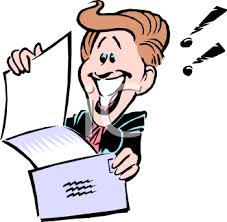